Geluid
Snaarinstrument maken

Les 4 – Maak, test en verbeter
Doelen
Je ontwerpt, maakt, test en verbetert je ontwerp

Je evalueert je ontwerp en hoe het maken ervan is gegaan

Je past de ontwerp- en onderzoekscyclus toe om een probleem op te lossen.
Wat gaan we doen?
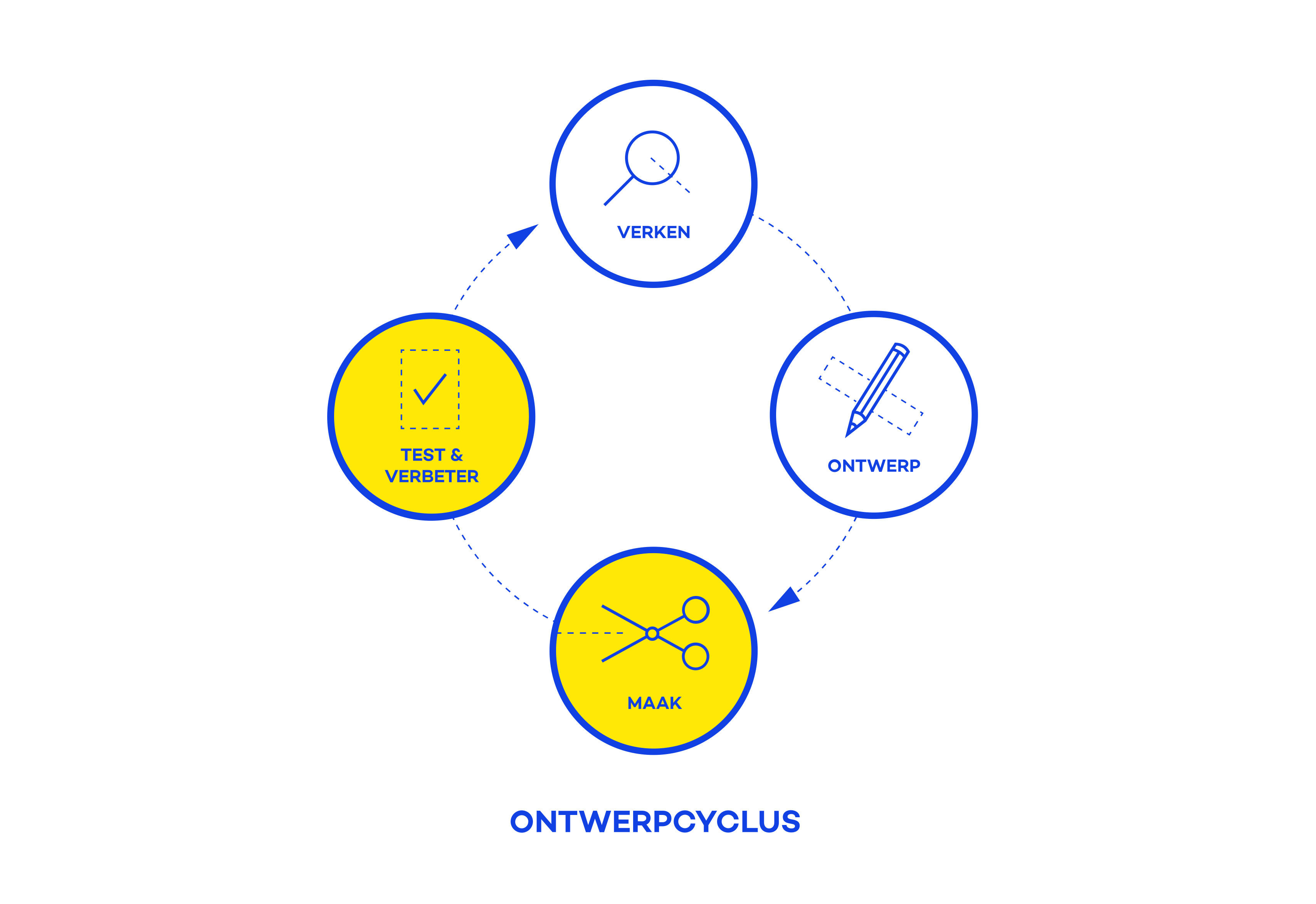 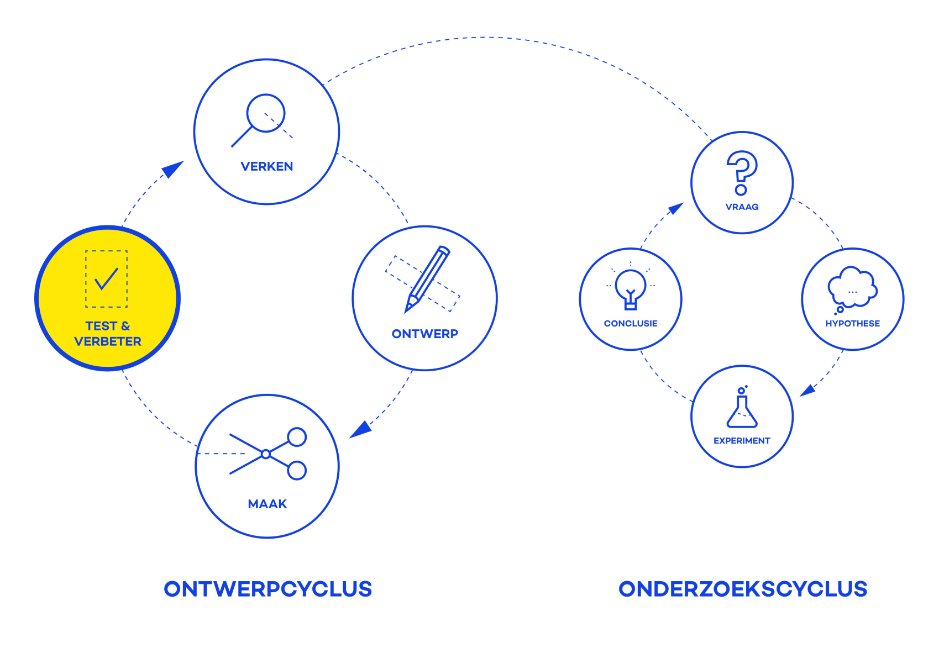 Ontwerp maken: aan de slag!
Maak het snaarinstrument dat jullie hebben ontworpen
Test

Verbeter


De volgende les is hier ook nog tijd voor.
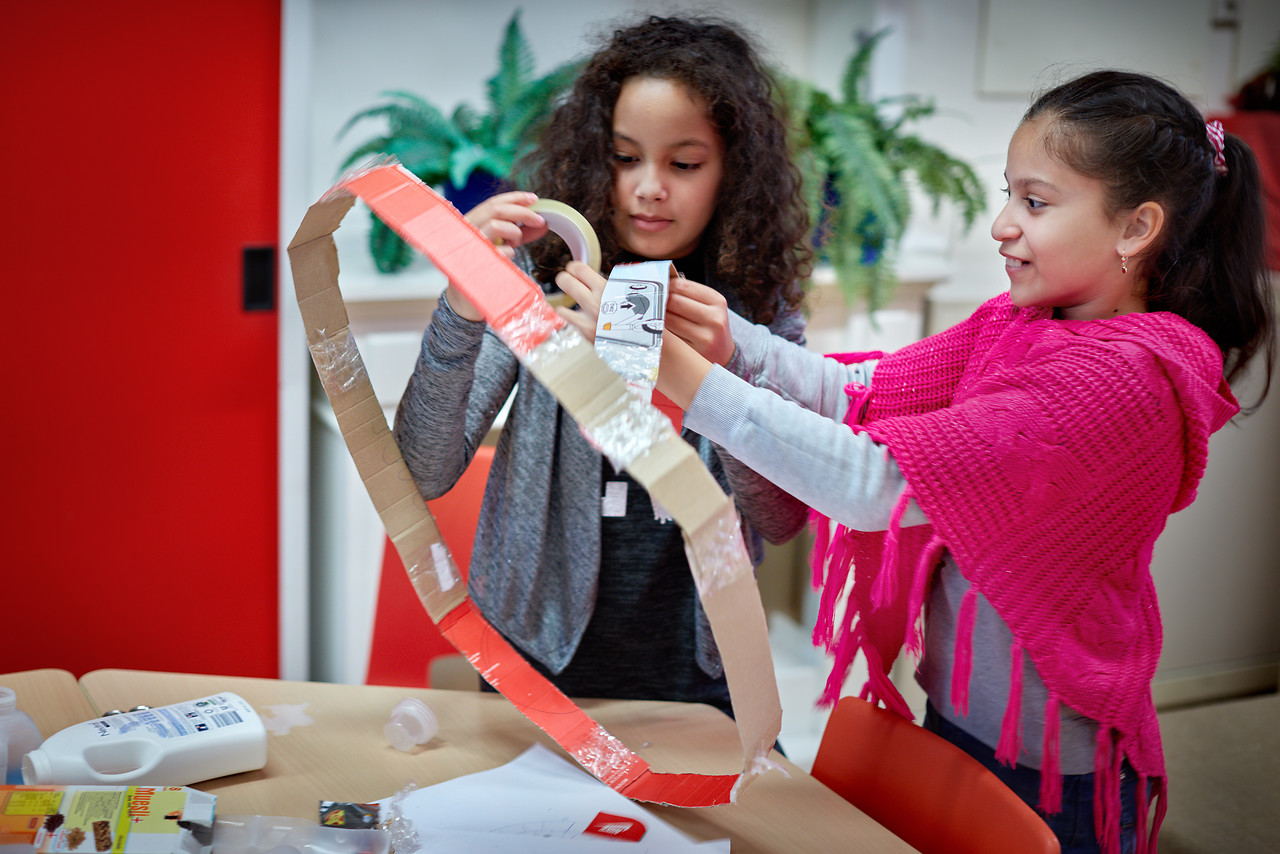 Jullie snaarinstrumenten
Toonhoogte
Vormen
Materialen

Overeenkomsten?
Verschillen?
Is het probleem opgelost?
Wat hebben we geleerd?
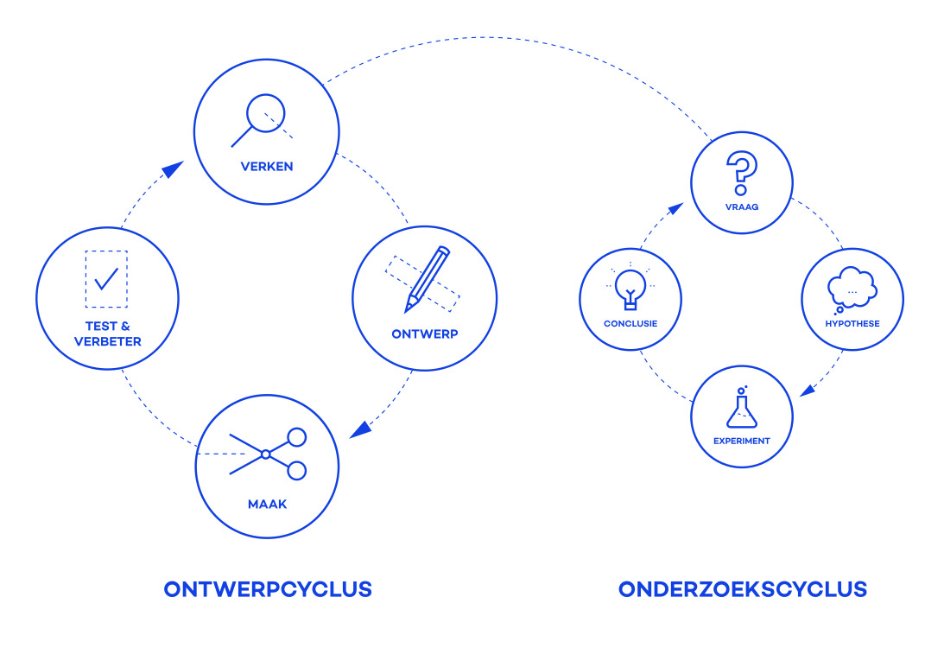